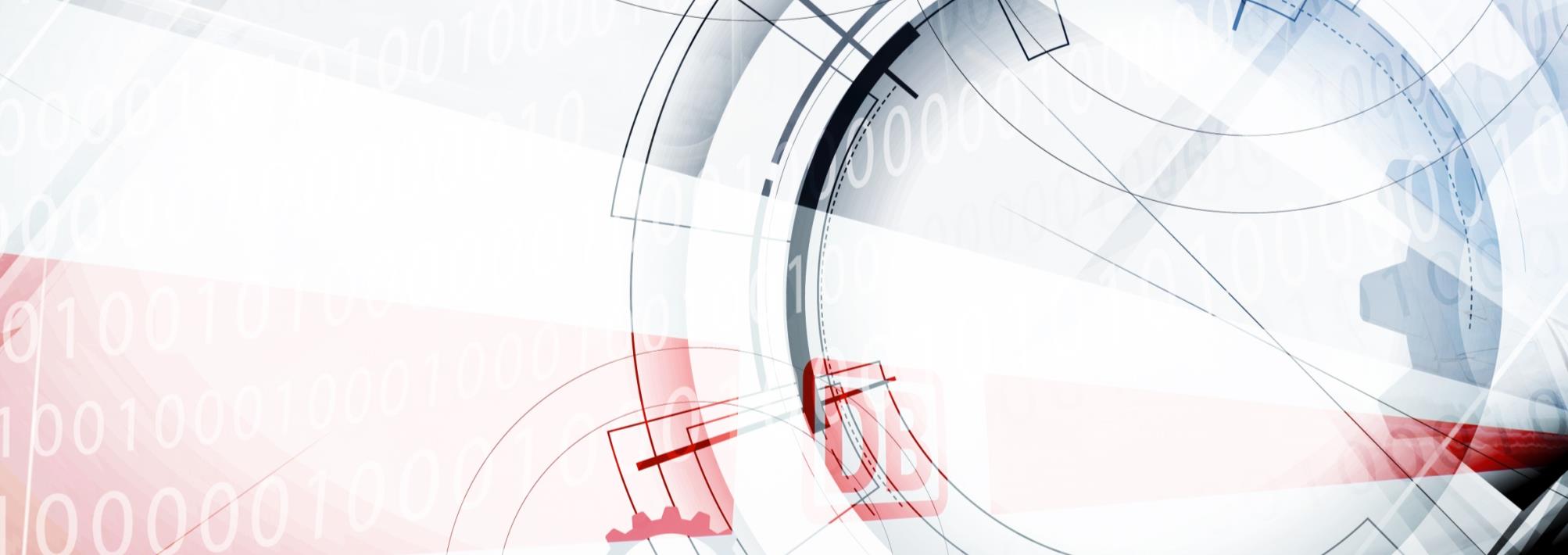 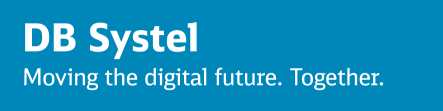 Photo: krass99 - Fotolia
Agile application development
How APEX is used at Deutsche Bahn AG
DB Systel GmbH | Matthias Nöll, Richard Rieb | Stockholm | 2017-08-30
Outline
Small Solutions at Deutsche Bahn AG
1.
Our Focus
2.
The Small Solutions Way
3.
Bonus: Database Architecture
4.
2
DB Systel GmbH | Matthias Nöll, Richard Rieb | 2017-08-30
What is Deutsche Bahn AG?
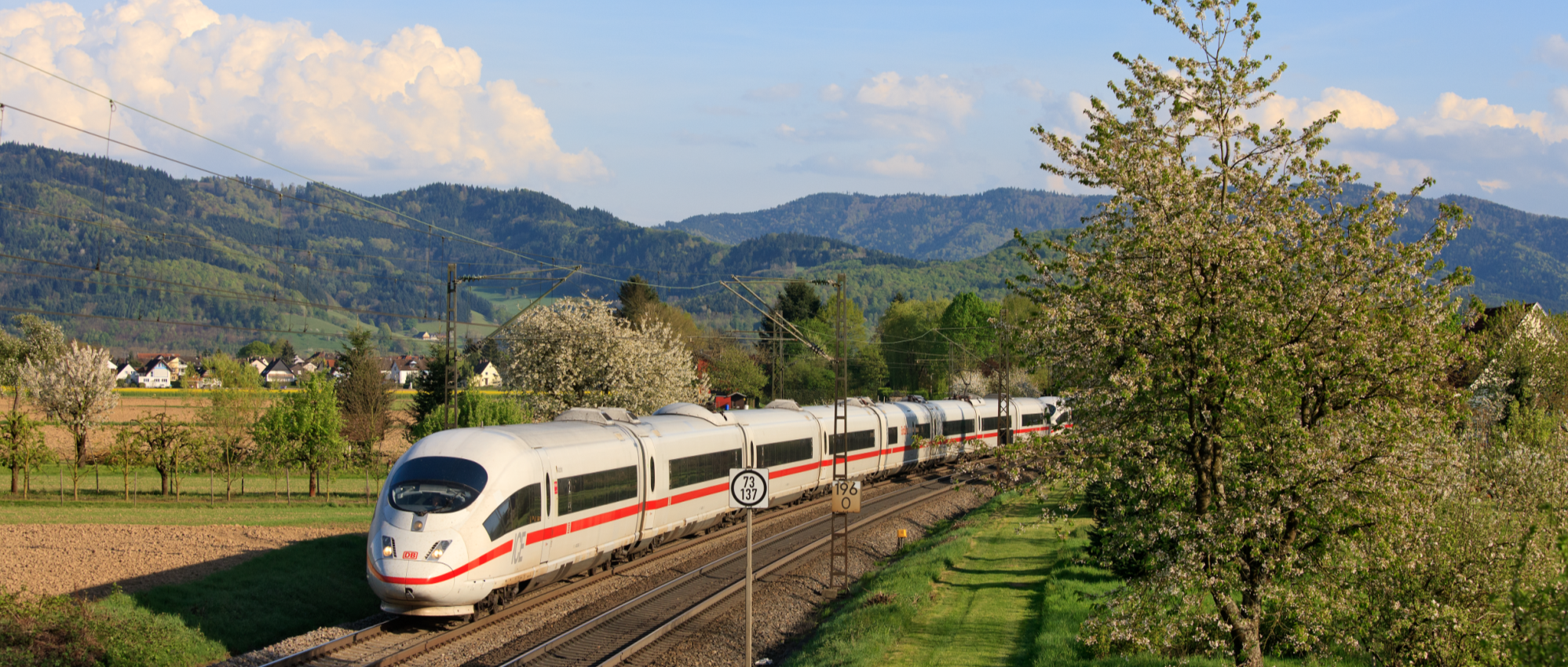 Photo: DB AG
3
DB Systel GmbH | Matthias Nöll, Richard Rieb | 2017-08-30
Small Solutions at Deutsche Bahn AG
Who we are:
20 employees in Berlin and Frankfurt/Main
several external experts
Berlin
What we maintain:
More than 300 applications
Over 120 customers from 35 subsidiaries
Frankfurt/Main
What we offer:
application development
brainstorming with our “Impulswand”
efficient polling with our “Survey”
arrange events with our “Eventmanger”
4
DB Systel GmbH | Matthias Nöll, Richard Rieb | 2017-08-30
Typical Problems in Large Corporations
1. Structure & Compliance
historically grown structures
6. Complex Systemstandard software not useful; many adjustments necessary
6
1
5
2. Lengthy Processescoordination between the involved parties
5. One's Own Initiative of Business Areasmany solutions for similar problems
2
3. Changing Business Modelsliberalization of the railway sector
4. No Focus on Small Projectslong-standing know how in middle and big projects
4
3
5
DB Systel GmbH | Matthias Nöll, Richard Rieb | 2017-08-30
Focus of Small Solutions Projects
6
DB Systel GmbH | Matthias Nöll, Richard Rieb | 2017-08-30
Our Foundation
01
02
03
04
STANDARDIZATION
REUSABILITY
MAINTAINABILITY
QUALITY BY TRANSPARENCY
95:5 rule, lean documentation, protocol of  the initial interview, cost estimate, CD, 
db platform
Use of corporate know how, 
product development
(Survey, Meet, Impulswand)
Declarative Developmentwith APEX  easy access 
for new developers
Early integration of customers, strong collaboration, multiple iterations
7
DB Systel GmbH | Matthias Nöll, Richard Rieb | 2017-08-30
The Small Solutions Standard
Single-Sign-On (SSO)

Simple Integration by an own authentication scheme
Page Authorizations

Declarative authorizations for navigation and pages
Application Template

Default application with corporate styles and basic features
LotusNotes-Mail

LotusNotes webservice integration (corporate default)
Jasper

Pre-configured link to Jasper-Servers
Import-Tool

Declarative configuration for importing structured text files (.txt, .csv, …)
8
DB Systel GmbH | Matthias Nöll, Richard Rieb | 2017-08-30
The Small Solutions Way
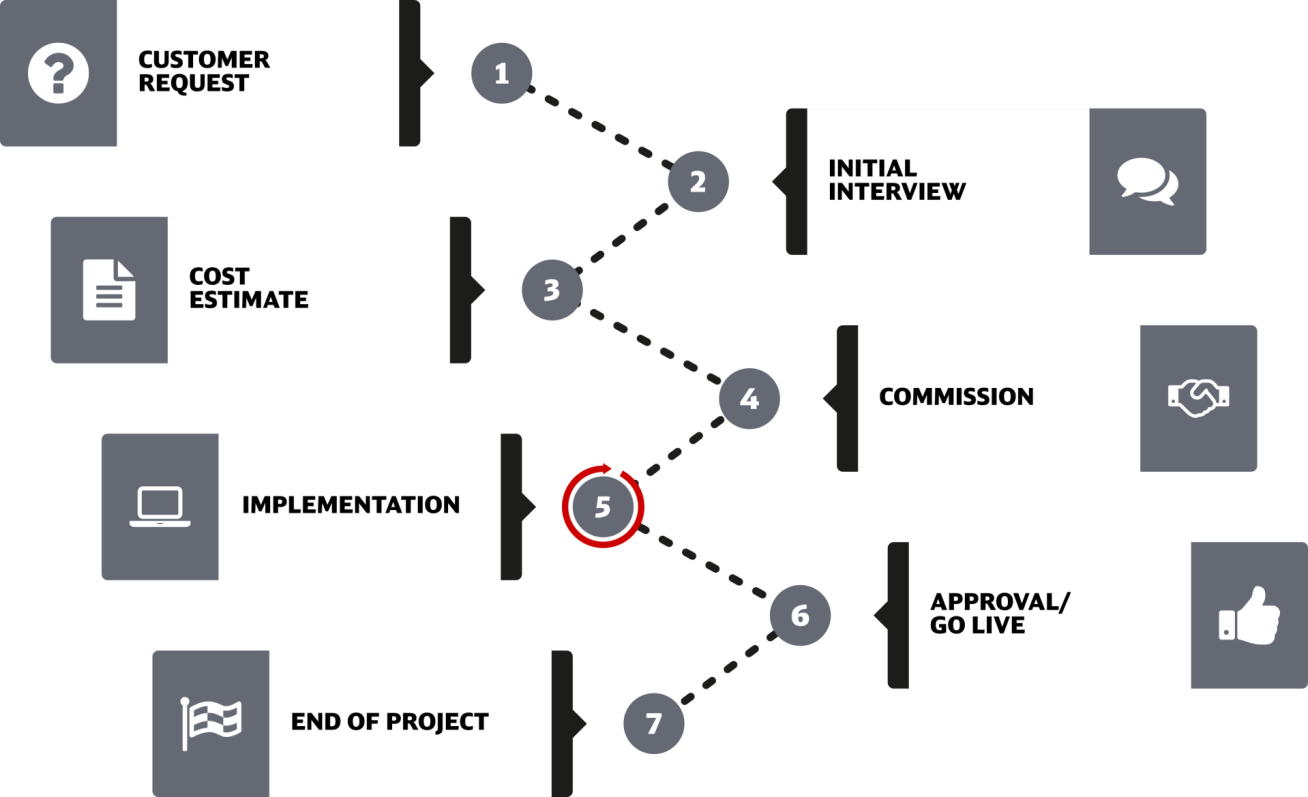 9
DB Systel GmbH | Matthias Nöll, Richard Rieb | 2017-08-30
The Evolution of Small Solutions
2011
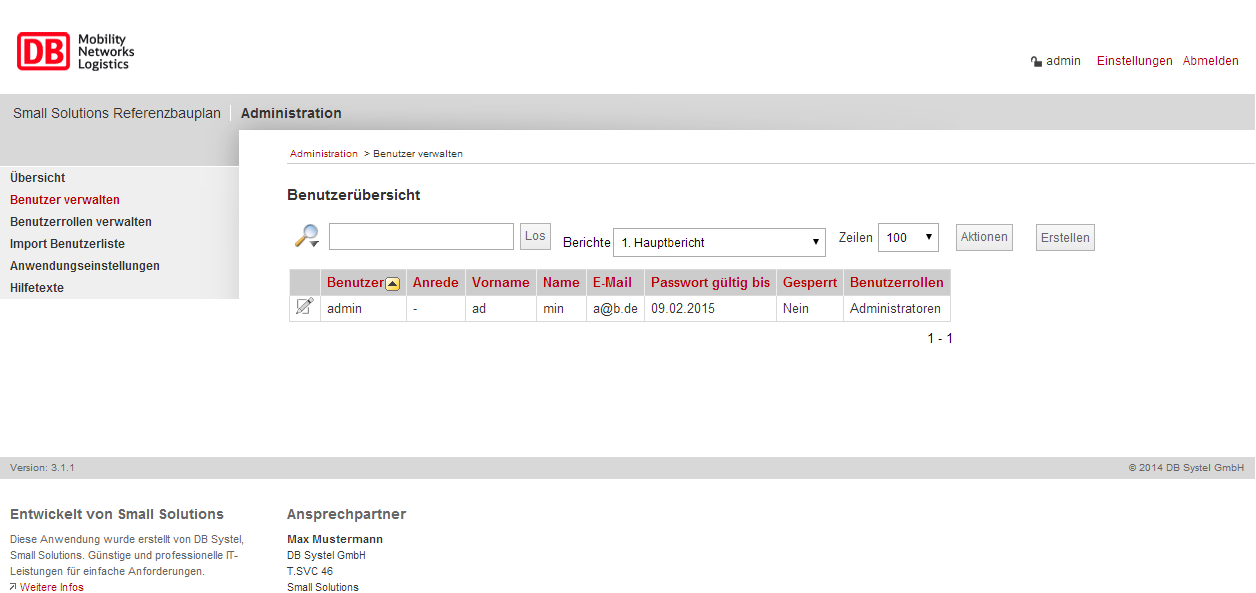 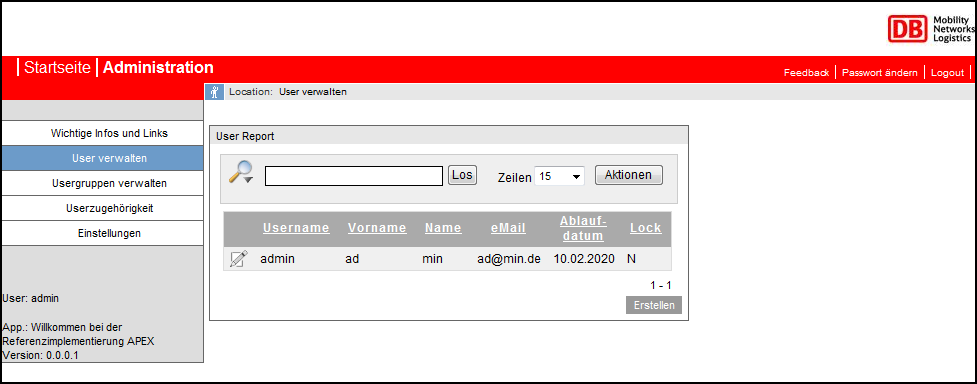 Initial Version of the Template
Second Version of the Template
10
DB Systel GmbH | Matthias Nöll, Richard Rieb | 2017-08-30
Single-Sign-On (SSO)
LotusNotes-Mail
JasperReports
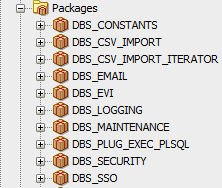 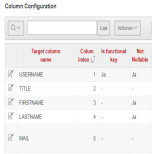 Import-Tool
Product Development
Demo
Current Version of the Template based on the UT
Today
11
DB Systel GmbH | Matthias Nöll, Richard Rieb | 2017-08-30
Live-Demo of the Template
12
DB Systel GmbH | Matthias Nöll, Richard Rieb | 2017-08-30
Summary of our Standard
13
DB Systel GmbH | Matthias Nöll, Richard Rieb | 2017-08-30
Bonus: Database Architecture
Client
APACHE
Linux Server
TOMCAT
ORDS
ORACLE
DB
14
DB Systel GmbH | Matthias Nöll, Richard Rieb | 2017-08-30
Bonus: Database Architecture
CDB
APEX Engine-/Metadata
APEX Engine-/Metadata
Data
Data
Schema
Schema
Schema
Schema
Schema
Schema
Schema
Schema
PDB
PDB
15
DB Systel GmbH | Matthias Nöll, Richard Rieb | 2017-08-30
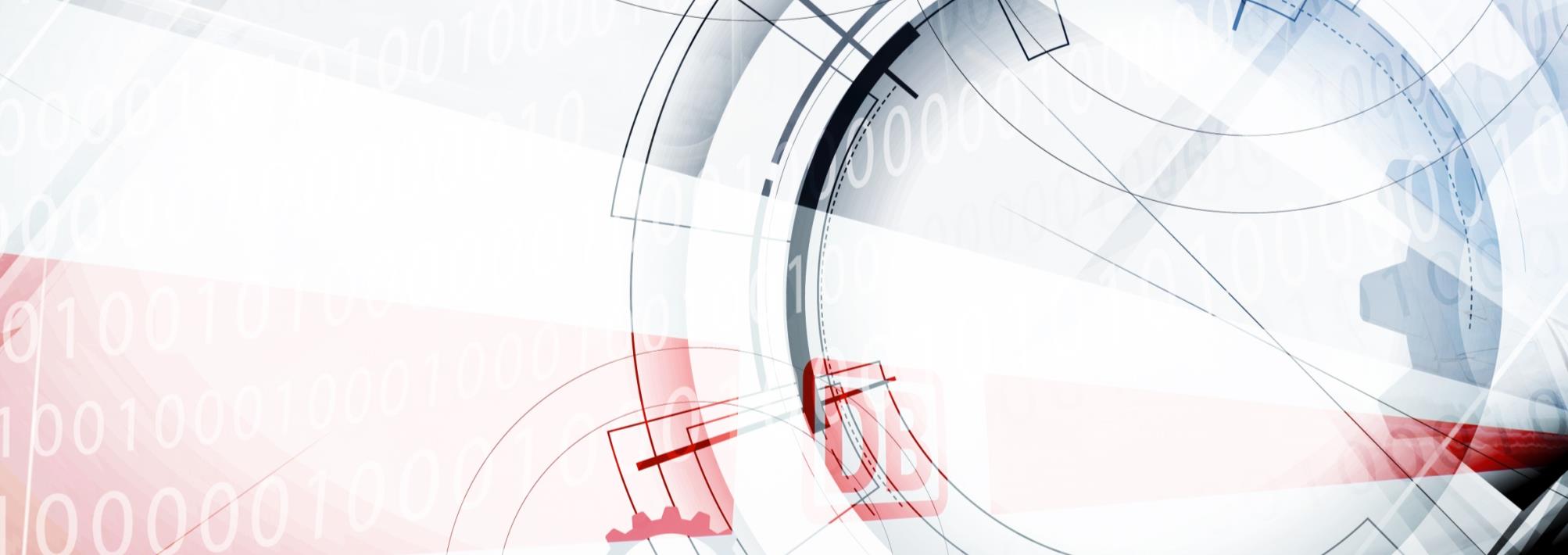 Thank you for your attention!
Any questions?
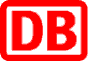 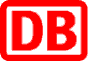 Richard Rieb
Matthias Nöll
tel.: +49 69 265 15099
mobile: +49 160 97401320
richard.rieb@deutschebahn.com

DB Systel GmbH
Jürgen-Ponto-Platz 1
60329 Frankfurt am Main

www.dbsystel.de
tel.: +49 30 297 58786
mobile: +49 151 27404633
matthias.noell@deutschebahn.com

DB Systel GmbH
Caroline-Michaelis-Str. 5 - 11
10115 Berlin

www.dbsystel.de
Business Solution DevelopmentSolutions 4 Smart BusinessSmall Solutions (D.IPB 25)
Business Solution DevelopmentSolutions 4 Smart BusinessSmall Solutions (D.IPB 25)